Welcome to Greyhoundderby Quiz 10, produced for the Brill Punters Club, and billed as the most difficult horse racing quiz of all time.
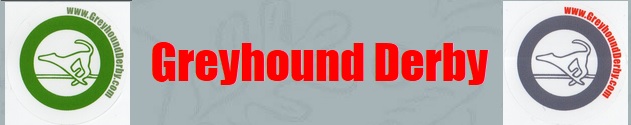 Rules and Challenge
The quiz consists of 4 Picture Rounds where you can accumulate your gambling points, followed by 24 questions where you will be offered 5 possible answers and asked to gamble your points on the one you think is correct. You are allowed to gamble anything from 1% to 50% of your points on each question.

You can download an answer sheet and submit your answers at the end of the quiz.
Round 1
How many of the following racecourses can you identify? 
You will be awarded 50 points for each course you identify, giving a maximum score of 1000 points at the end of this round.
Which racecourses are pictured?50 points for each you identify
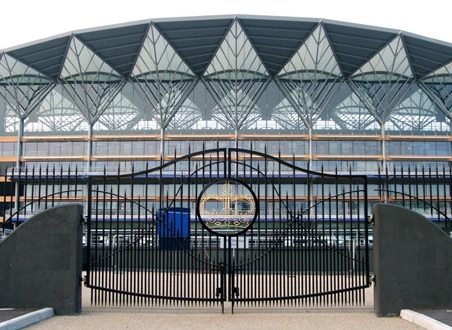 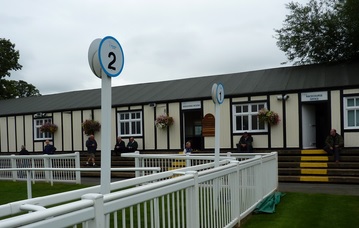 Which racecourses are pictured?50 points for each you identify
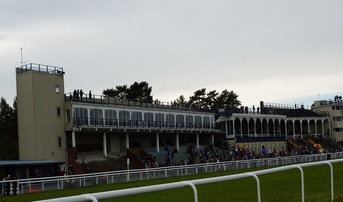 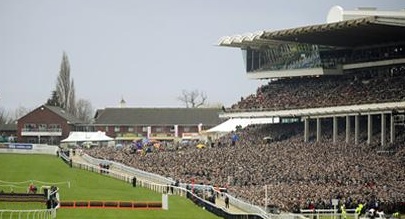 Which racecourses are pictured?50 points for each you identify
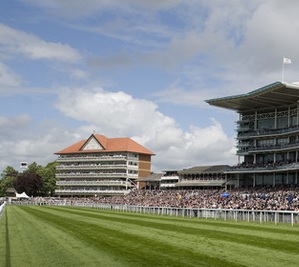 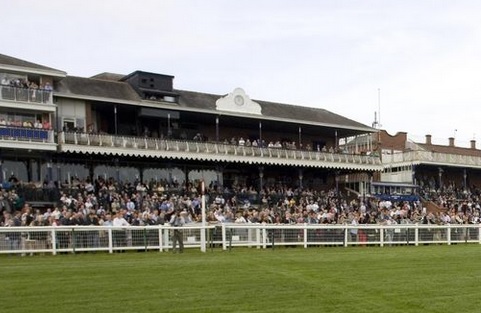 Which racecourses are pictured?50 points for each you identify
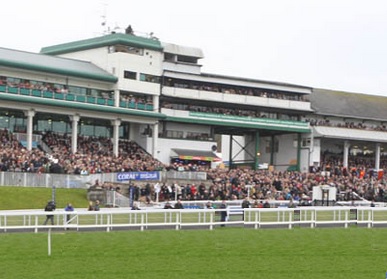 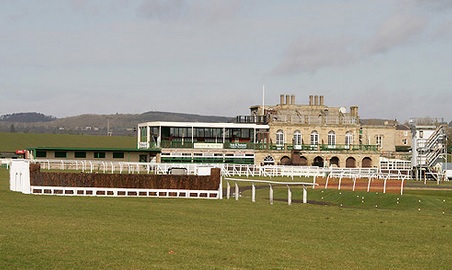 Which racecourses are pictured?50 points for each you identify
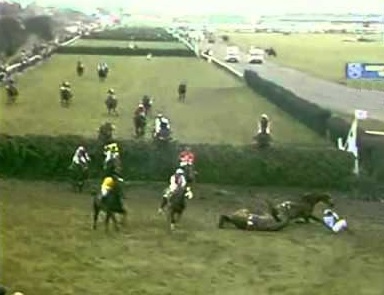 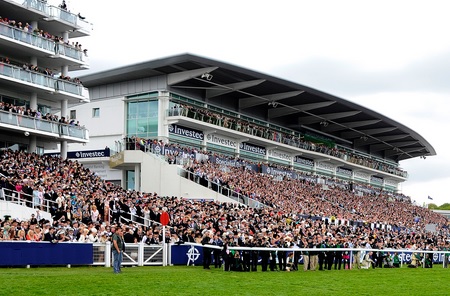 Which racecourses are pictured?50 points for each you identify
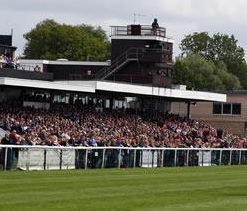 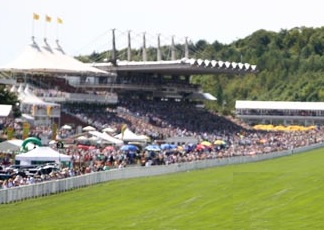 Which racecourses are pictured?50 points for each you identify
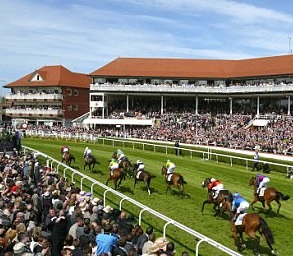 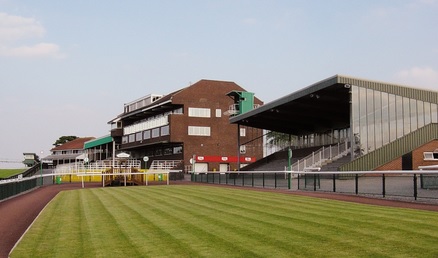 Which racecourses are pictured?50 points for each you identify
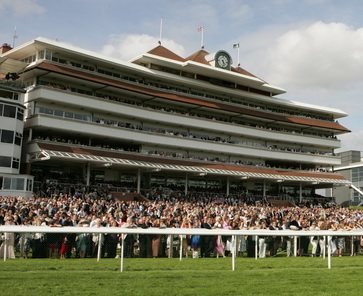 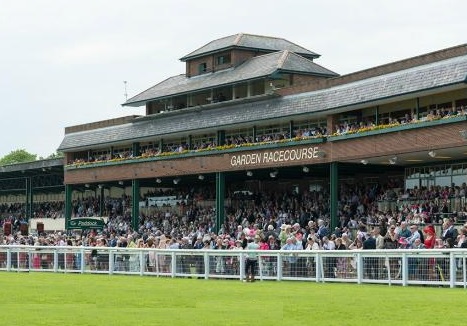 Which racecourses are pictured?50 points for each you identify
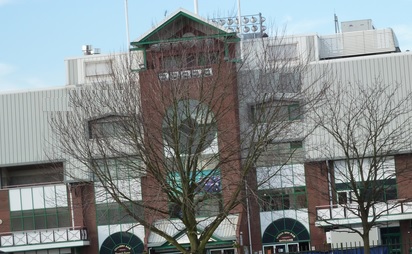 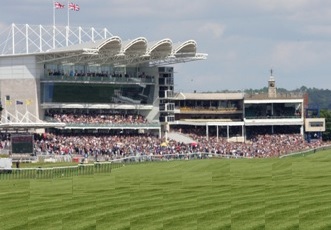 Which racecourses are pictured?50 points for each you identify
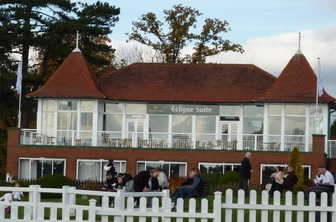 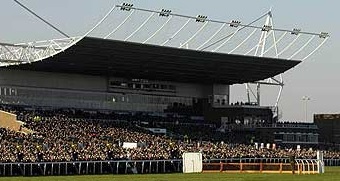 Name the Racecourses 50 pts each
Round 2
In this round there are 6 questions and, for each question, 5 answers are provided. You select the answer you think is correct and bet points on your answer. If you are very confident then you can stake up to a maximum of 50% of your current points on your answer. Less confident and you can stake anything between 1% and 50%. If you are incorrect you lose the points you stake.
The Grand National question
Which horse was Captain Becher riding when he fell at his now famous Brook?
The Bookmaker question
Where did John Banks, the bookmaker, make his first book?
The Epsom Derby question
When Running Rein was disqualified after passing the post first, the first prize was £4,450. What would the equivalent amount be today?
The betting question
I have a £1 yankee, staking a total of £11, and all 4 horses win at 5/2, 7/2, 4/1 and 5/1. 
What was my total return?
The trainer question
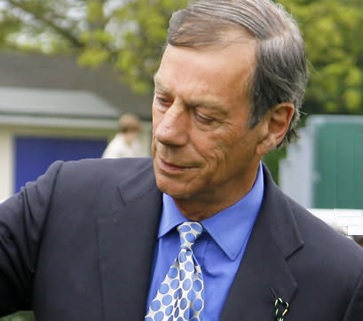 How many times did the trainer shown opposite win the Trainers Championship?
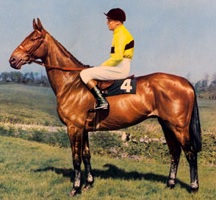 The racehorse question
What was second to the horse shown opposite when he won his final Cheltenham Gold Cup?
Round 3
How many of the following racecourse Members badges can you identify? 
You will be awarded 50 points for each badge you identify, giving a maximum score of 1000 points at the end of this round.
Which racecourse members badges are pictured?50 points for each you identify
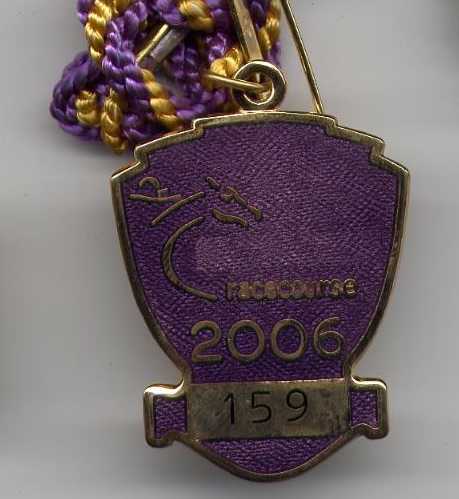 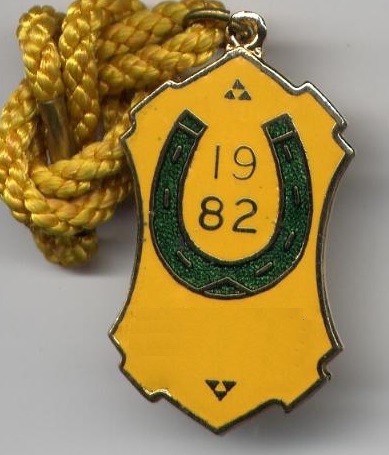 Which racecourse members badges are pictured?50 points for each you identify
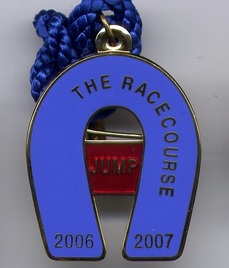 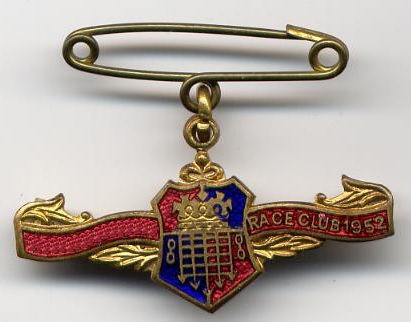 Which racecourse members badges are pictured?50 points for each you identify
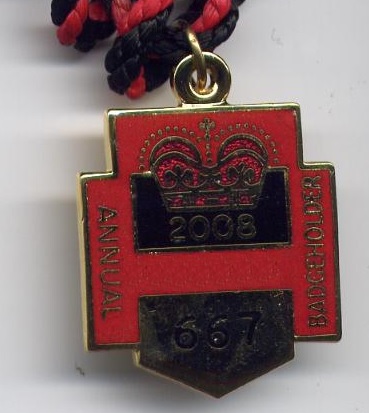 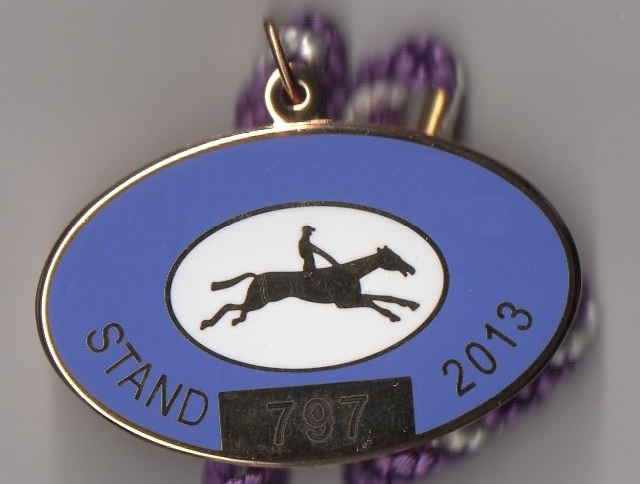 Which racecourse members badges are pictured?50 points for each you identify
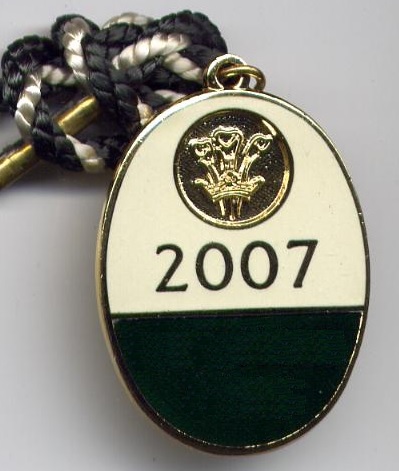 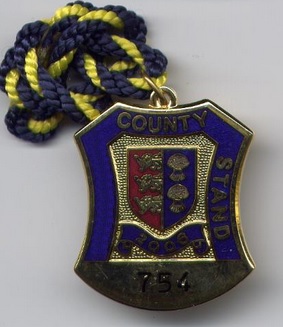 Which racecourse members badges are pictured?50 points for each you identify
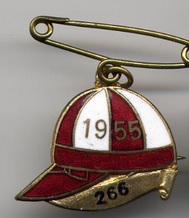 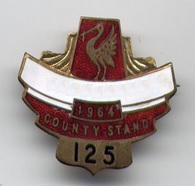 Which racecourse members badges are pictured?50 points for each you identify
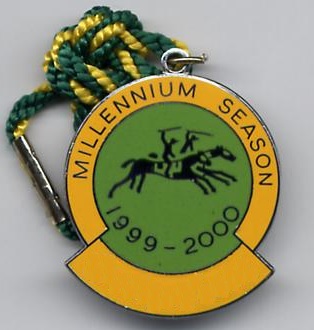 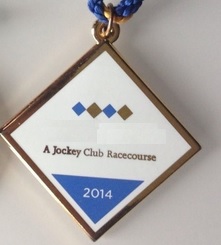 Which racecourse members badges are pictured?50 points for each you identify
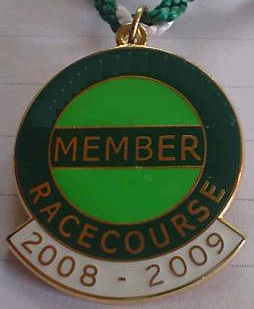 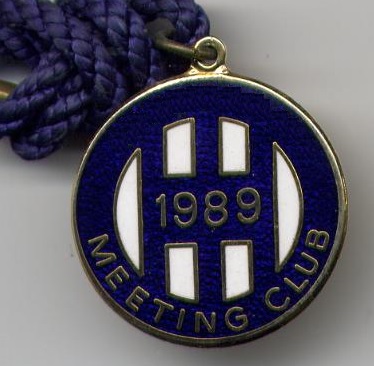 Which racecourse members badges are pictured?50 points for each you identify
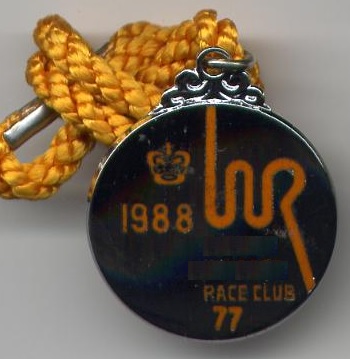 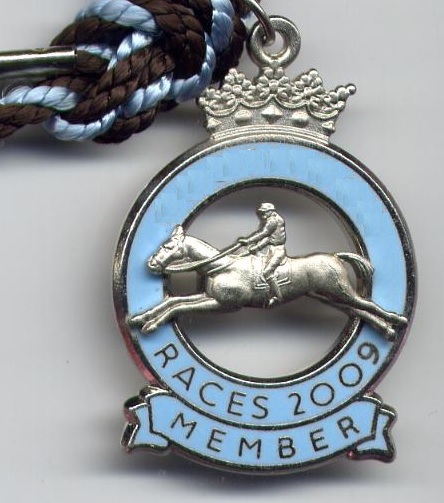 Which racecourse members badges are pictured?50 points for each you identify
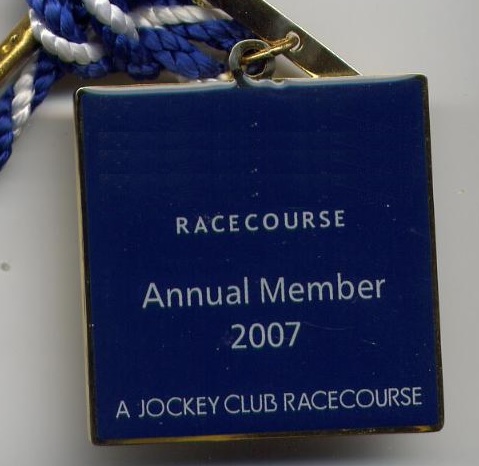 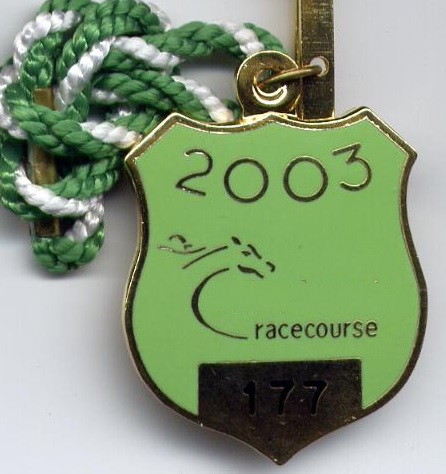 Which racecourse members badges are pictured?50 points for each you identify
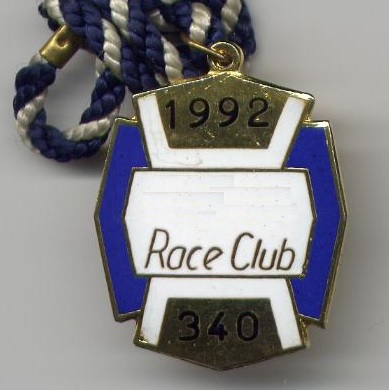 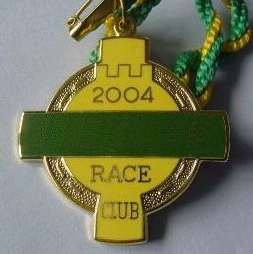 Recognise the Members badges 50 pts each
Round 4
In this round there are 6 questions and, for each question, 5 answers are provided. You select the answer you think is correct and bet points on your answer. If you are very confident then you can stake up to a maximum of 50% of your current points on your answer. Less confident and you can stake anything between 1% and 50%. If you are incorrect you lose the points you stake.
The Grand National question
Which horse won the Grand National contested by the largest field in its history?
The Bookmaker question
Which bookmaker was known as ‘The Asparagus Kid’?
The Epsom Derby question
Which horse won the Derby when the largest field contested the race?
The betting question
I have a win double on two horses. The first wins at 85/40 and the second at 4/6. What is the smallest whole number of pounds I must invest to win a whole number of pounds?
The trainer question
Between 1901 and 2014 how many trainers have won their sole Trainers Championship and the Derby in the same year?
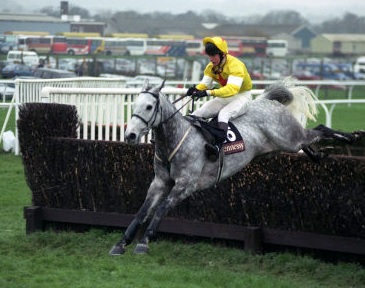 The racehorse question
What weight did the horse shown opposite carry when winning the Hennessey Gold Cup
Round 5
How many of the following jockeys can you identify? 
You will be awarded 50 points for each jockey you identify, giving a maximum score of 1000 points at the end of this round.
Which jockeys are pictured?50 points for each you identify
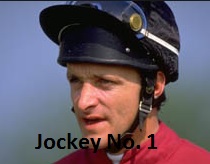 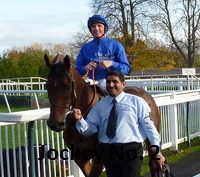 Which jockeys are pictured?50 points for each you identify
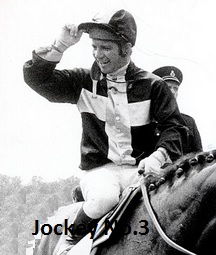 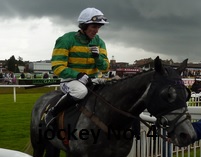 Which jockeys are pictured?50 points for each you identify
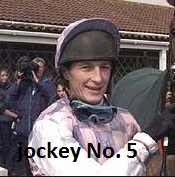 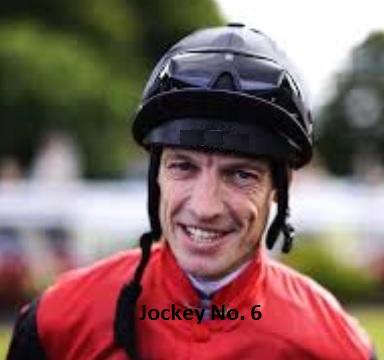 Which jockeys are pictured?50 points for each you identify
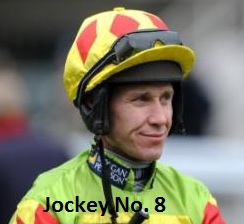 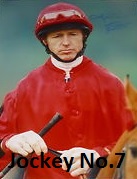 Which jockeys are pictured?50 points for each you identify
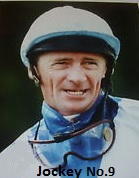 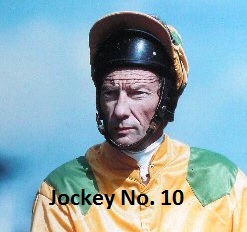 Which jockeys are pictured?50 points for each you identify
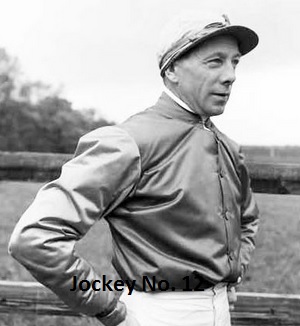 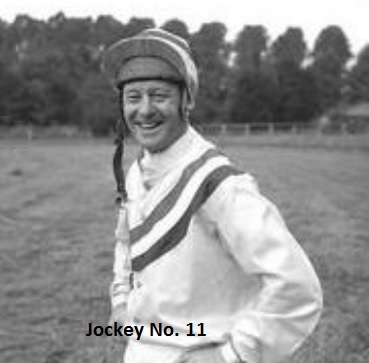 Which jockeys are pictured?50 points for each you identify
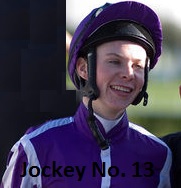 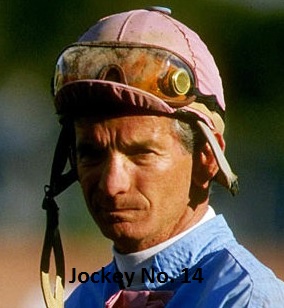 Which jockeys are pictured?50 points for each you identify
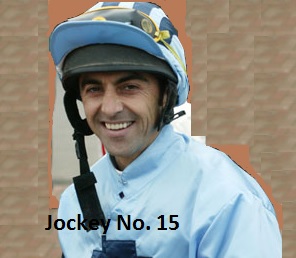 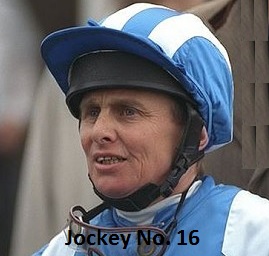 Which jockeys are pictured?50 points for each you identify
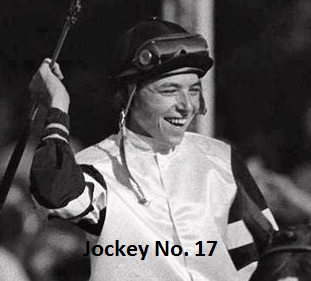 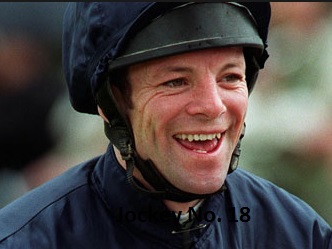 Which jockeys are pictured?50 points for each you identify
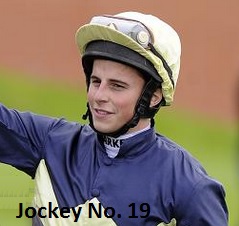 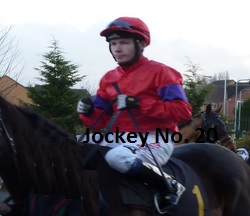 Round 6
In this round there are 6 questions and, for each question, 5 answers are provided. You select the answer you think is correct and bet points on your answer. If you are very confident then you can stake up to a maximum of 50% of your current points on your answer. Less confident and you can stake anything between 1% and 50%. If you are incorrect you lose the points you stake.
The Grand National question
How many times did Sir Piers Bengough, Her Majesty’s Representative at Royal Ascot from 1982, ride in the Grand National?
The Bookmaker question
Guntrips was once advertised as London’s oldest bookmakers. Which company are they now part of?
The Epsom Derby question
How old was Lester Piggott when he won his first Derby?
The Betting question
I have a £5 yankee, staking a total of £55. All 4 horses win, the first 3 at 5/4, 5/2 and 3/1. I get a total return of £12,575. What was the price of my final winner?
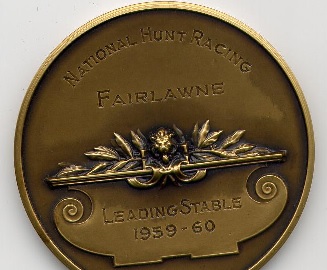 The trainer question
Who won the medal shown opposite for being Champion Jumps trainer?
The racehorse question
Which name heads this list of horses?
………. Indiana, Dilettante II, Anselmo
Round 7
How many of the following owners colours can you identify? 
You will be awarded 50 points for each set of colours you identify, giving a maximum score of 1000 points at the end of this round.
Round 7How many of the following owners colours can you identify? There are 50 points for each correct answer.
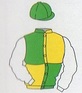 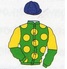 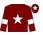 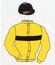 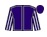 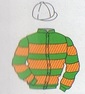 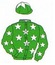 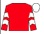 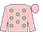 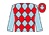 Round 7How many of the following owners colours can you identify? There are 50 points for each correct answer.
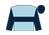 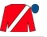 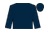 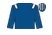 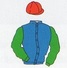 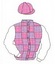 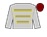 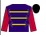 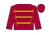 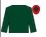 Round 8
In this round there are 6 questions and, for each question, 5 answers are provided. You select the answer you think is correct and bet points on your answer. If you are very confident then you can stake up to a maximum of 50% of your current points on your answer. Less confident and you can stake anything between 1% and 50%. If you are incorrect you lose the points you stake.
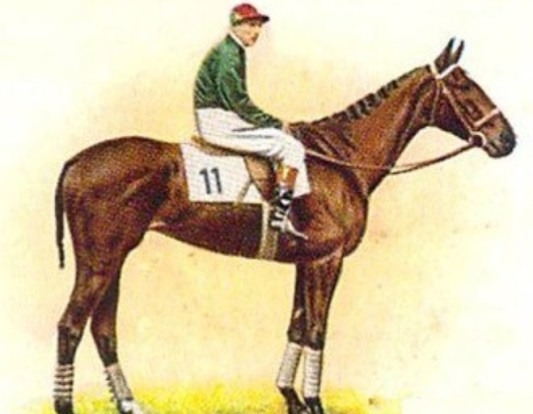 The Grand National question
In what year did the horse shown opposite win the Grand National?
The Bookmaker question
Which well known high street bookmaking firm was founded by Joseph Kagarlitski?
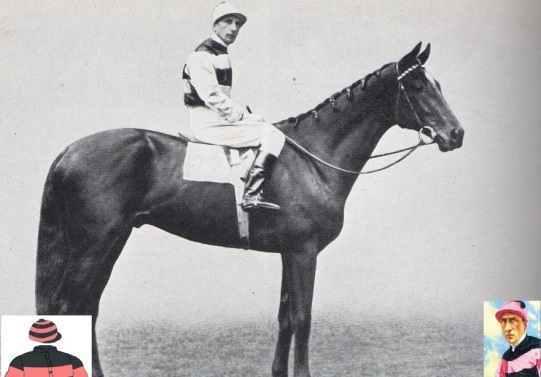 The Epsom Derby question
In what year did the horse shown opposite win the Derby?
The Betting question
I have a yankee and all 4 horses win at odds of 6/4, 2/1, 7/2 and 6/1. The total return is £19,681. How much did I invest in total?
The Trainer question
On how many occasions, up to the end of the 2014 season, has Nicky Henderson been Champion Jumps trainer?
The racehorse question
Which name is at the start of this list?
…………..  Durham Edition, Rinus, Brown Windsor
That’s all folks.

Now complete your answer sheet and submit it for marking to
johnwslusar@gmail.com